In the art gallery
What season do the pictures show and why?
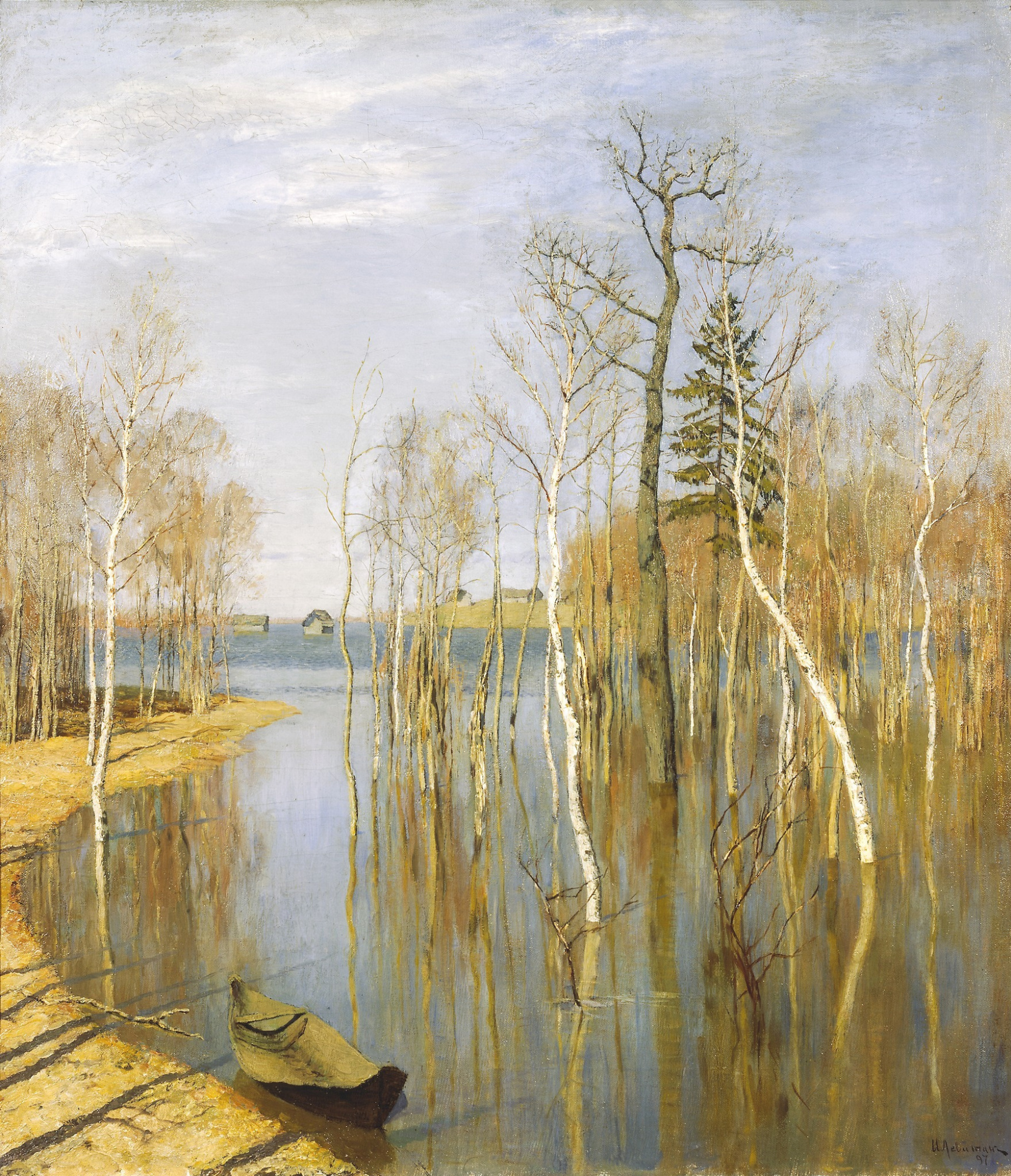 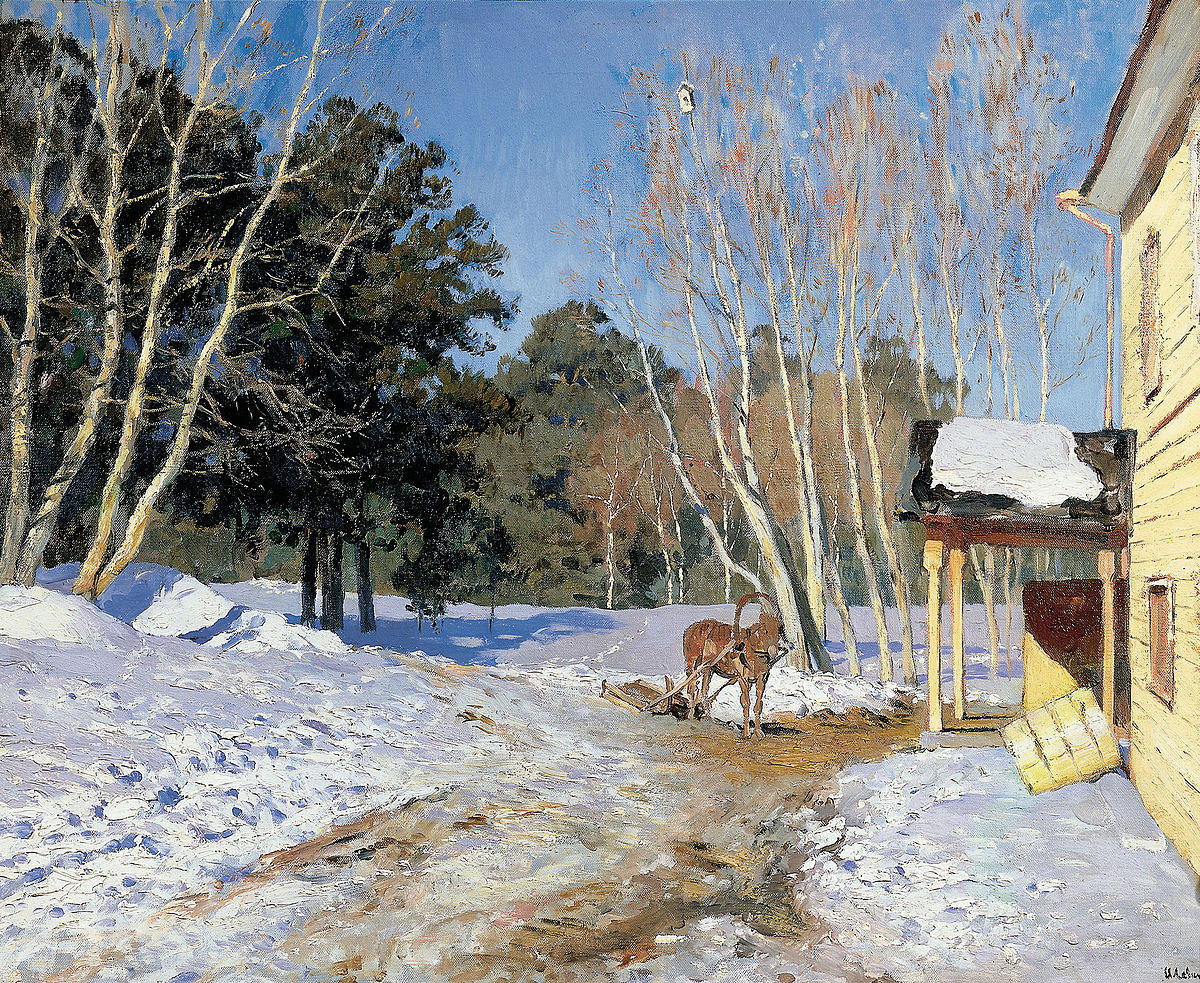 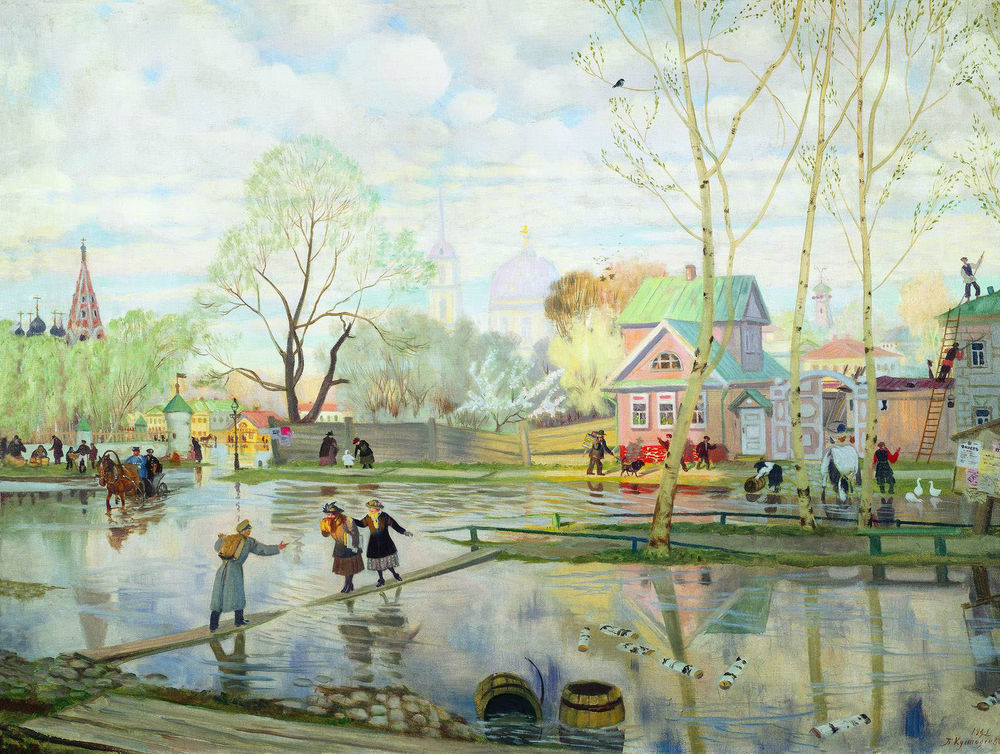 Spring. B. Kustodiev
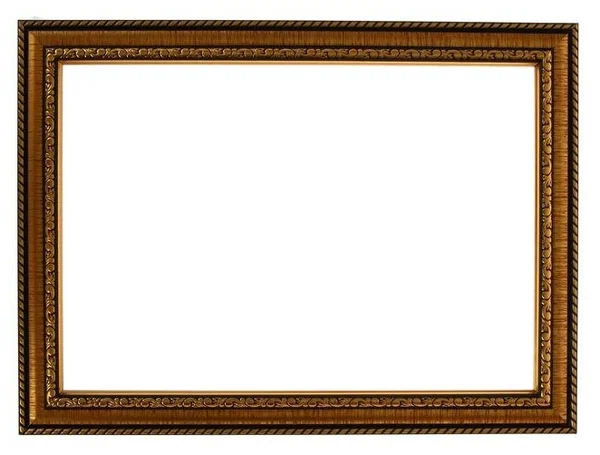 Spring. Big water. I. Levitan
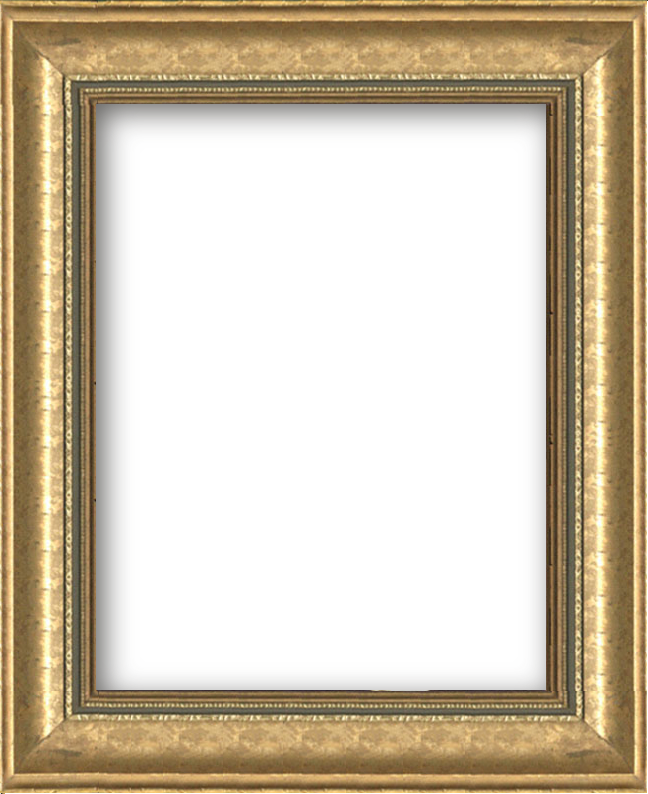 March. I. Levitan
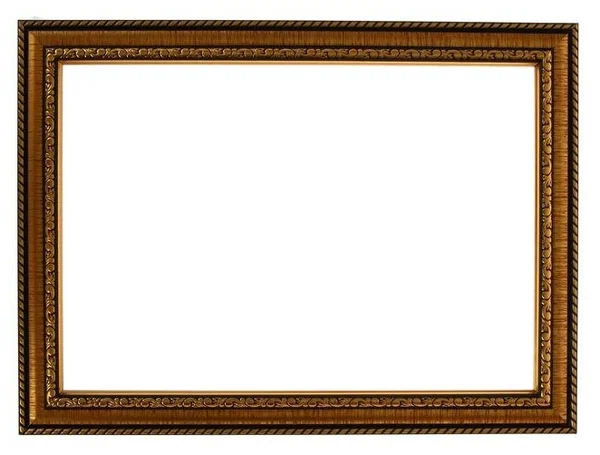 Antonio Vivaldi, the greatest Italian composer
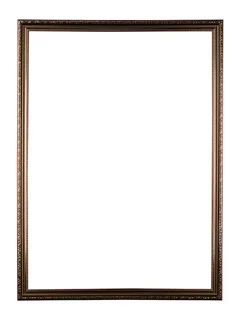 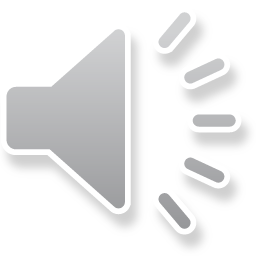 Let’s make spring painting
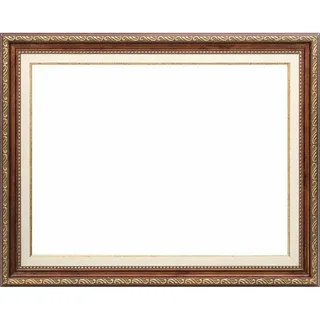